Groot begijnhof
Info-avond 14 juni 2023
Aanvullingen bij mobiliteitswijzigingen
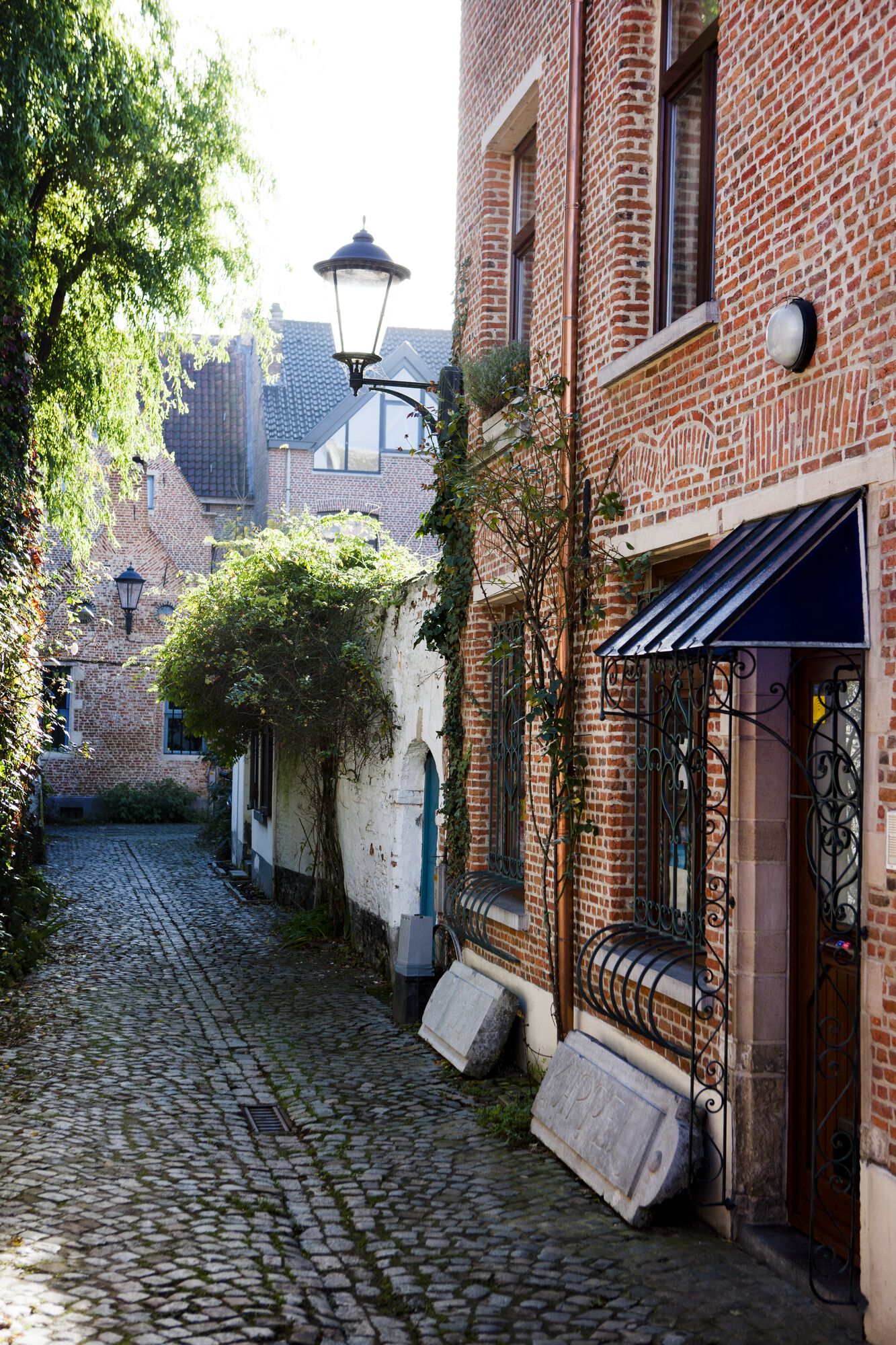 Context
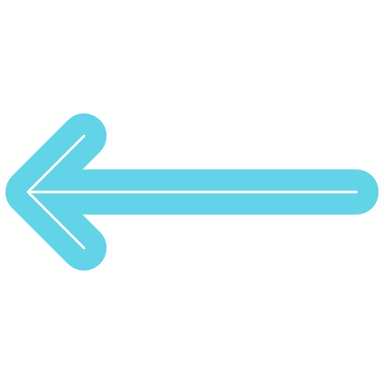 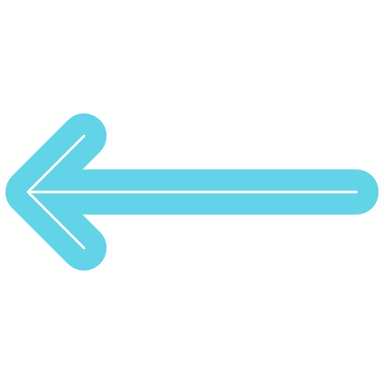 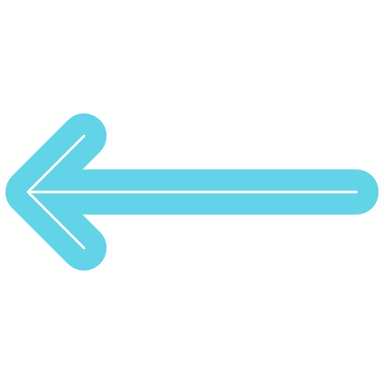 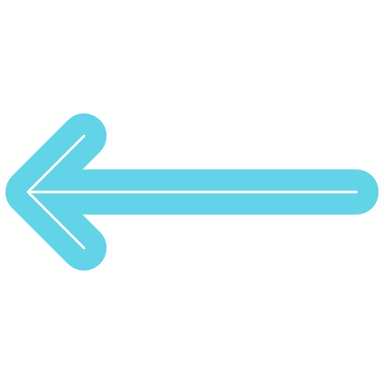 Uitbreiding schoolstraat
Vergunning inname openbaar domein
Exclusief bewonersparkeren:
Nieuwe Beggaardenstraat
Vrouw van Mechelenstraat
Guido Gezellelaan
Woonerf
Bezorgdheden & extra maatregelen
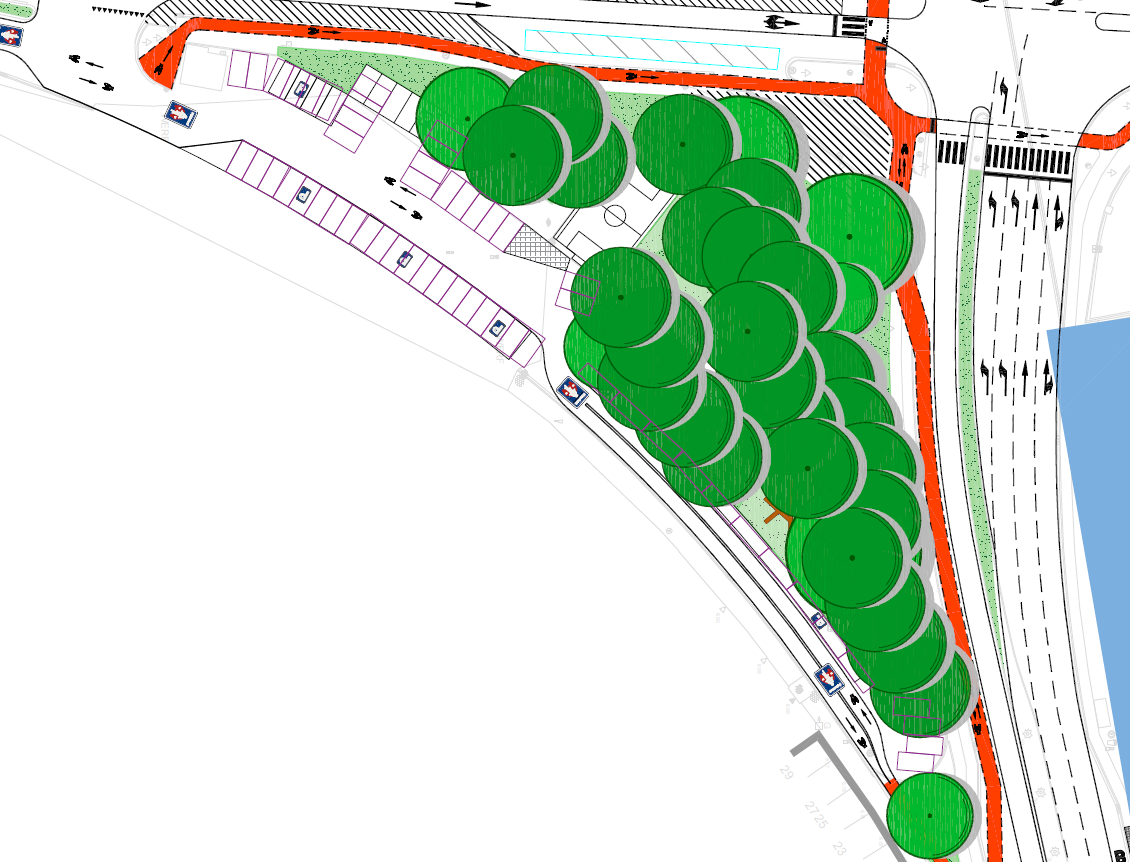 Paarse parkeervakken (nieuw) i.p.v. zwarte belijning (huidig)
Van 40 >> 55 parkeerplaatsen
Parkeertekort – maximalisatie parkeerruimte
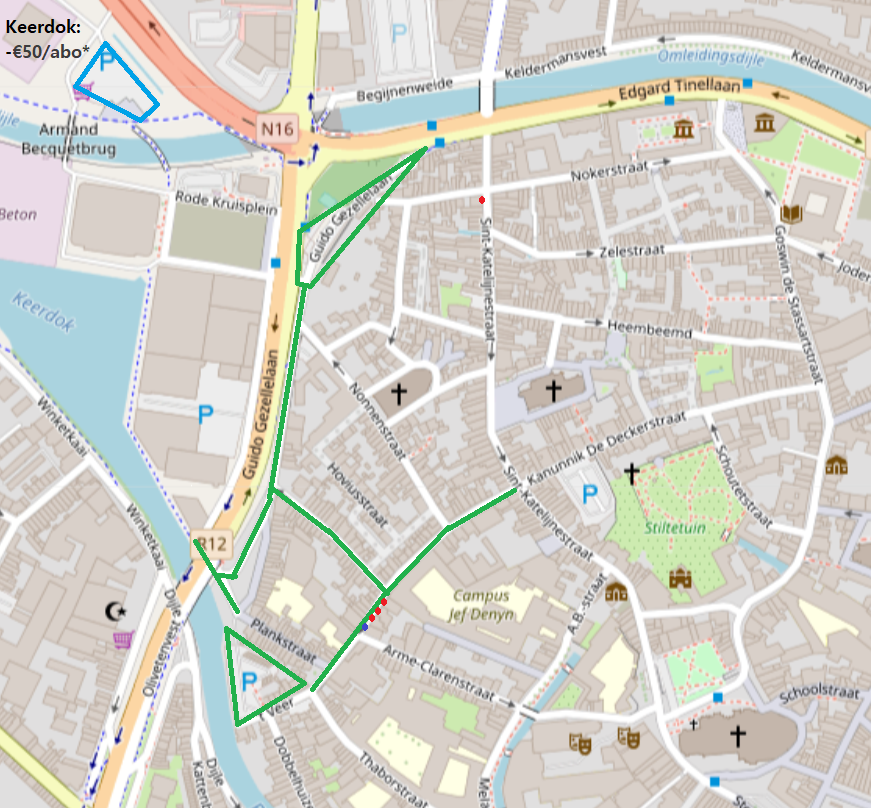 *mits indienen alle bewonerskaarten op domicilie; tot 2 abonnementen
Parkeertekort – extra maatregelen
Vergunning inname openbaar domein
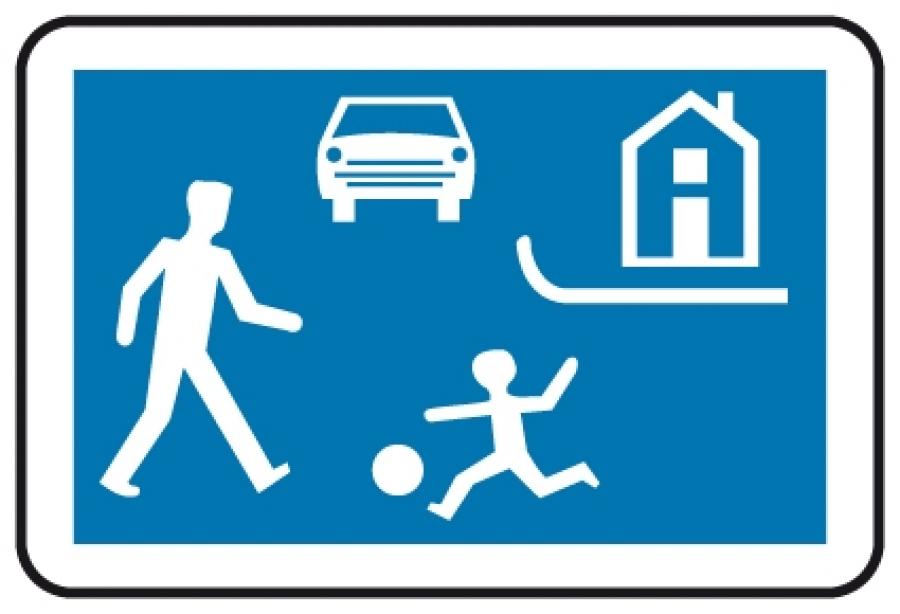 woonerf
Wat? 
Een autovrije zone bij het begin en einde van de schooldag.

Wanneer? 
’s morgens van 8 tot 8.50u (ma-vr) 
’s avonds van 15.15 tot 16.40u (ma-di en do-vr) 
’s middags van 11.30 tot 12.30u (woensdagen)
Schoolstraat (huidig)
Nieuw:Volledige Nieuwe Beggaardenstraat autovrij bij het begin en einde van de schooldag.

Invoering DOORGANGSBEWIJS 
Nonnenstraat (deel voor de Begijnhofkerk: huisnummers 1-31 en 2-26), Conventstraat, Hoviusstraat, Fonteinstraatje, Krankenstraat, Moreelstraat, Jezuspoort, Nieuwe Beggaardenstraat, Vrouw van Mechelenstraat, Arme Clarenstraat, Thaborstraat, Dobbelhuizen, ’t Veer. 

K&R
Het afzetten van leerlingen blijft mogelijk in de G. Gezellelaan
Schoolstraat (vanaf 19/06)
Zone 1: Nonnenstraat en plein voor kerk
Zone 2: Schrijnstraat, Twaalf-Apostelenstraat en Moreelstraat
Timing
Vanaf 19 juni:
Stap 1: Plaatsing van wegneembare paaltjes voor de knip aan de kerk.
Stap 2: Start aan oneven zijde Nonnenstraat, vanwege combinatie met werken Telenet aan even zijde Nonnenstraat in de loop van juni
>> Afwerking tegen einde van de zomer met oog op rommelmarkt


Impact:
De straat blijft toegankelijk. De straat zal af en toen wel versperd worden door bijv. een graafmachine, maar de bewoners worden altijd doorgelaten. 
Werf ‘Voorzorg’ wordt omgeleid via St. Katelijnestraat > Nieuwe Beggaardenstraat > Kraanbrug of (grote transporten) via vergunning aan ‘t Veer & Guido Gezellelaan
impact
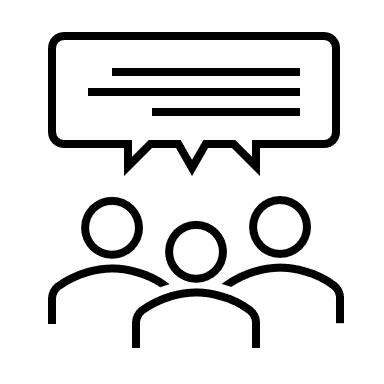 Het beleid & de medewerkers van Stad Mechelen beantwoorden bijkomende vragen graag bij de gesprekstafels.
vragen?